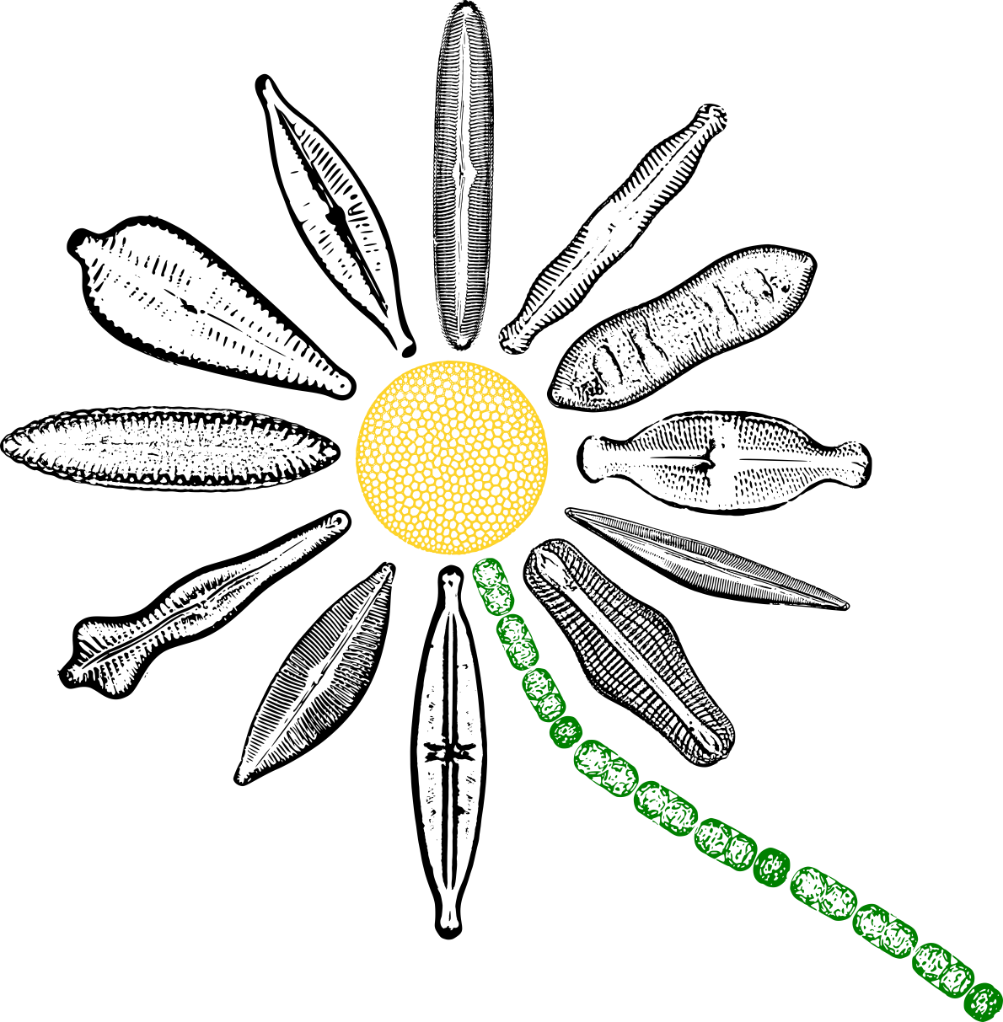 Úvod do diatomologie
Barbora Chattová
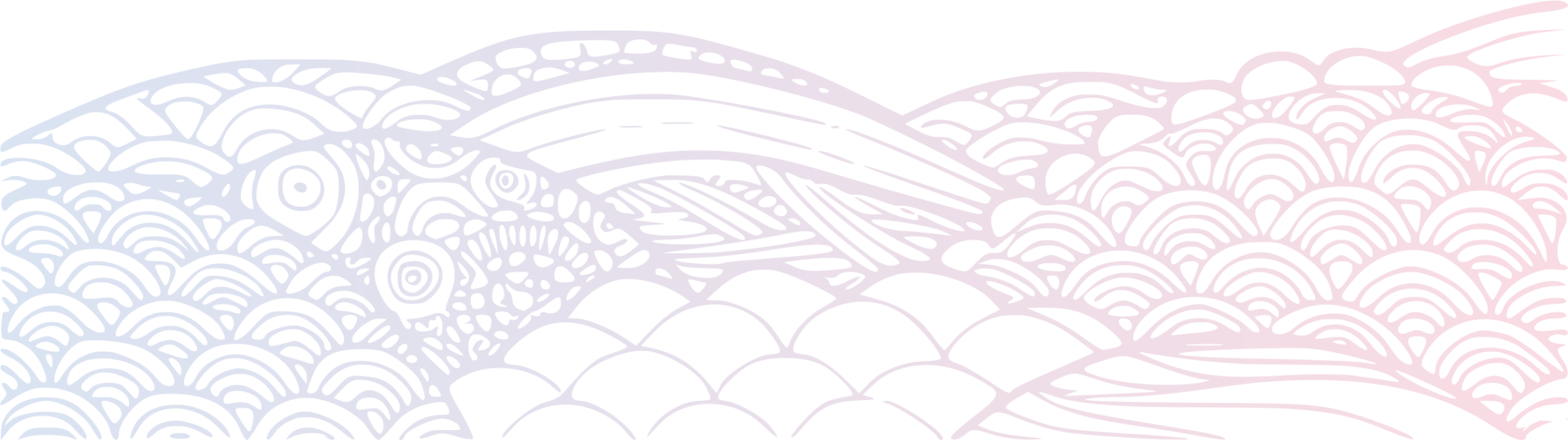 TSAR
Oddělení Heterokontophyta (Stramenopila)
Fotoautotrofní řasy
Pleuronematický bičík (pohybový)
Akronematický bičík
Chromatofory se 4 membránami
Chlorofyl a, c
Fukoxantin, vaucheriaxantin
Olej, polyfosfátová zrnka – volutin

Třídy: 
Bacillariophyceae
Chrysophyceae
Synurophyceae
Xanthophyceae
Phaeophyceae
Eustigmatophyceae
2
Obecná charakteristika
Jednobuněčné
Převážně vodní
Žijící jednotlivě či v koloniích
Dvoudílná křemitá frustula
Diatotepin
Vychytávání kyseliny křemičité z prostředí, ukládání v SDV
Polymer SiO2
Hnědé chloroplasty
Chlorofyly a, c1,c2,c3
Xanthofyly - fukoxantin, diatoxantin, diadinoxantin
Volutin, chrysolaminaran, olej (vznik ropy)
Diktyozomy –produkce slizu a polysacharidů
Pleuronematický bičík - gamety
Auxospora – zygota
Otevřená mitóza
Diplontní životní cyklus
Klidová stádia 
Diatomit (křemelina)
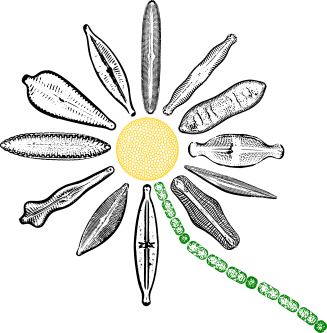 3
Morfologie
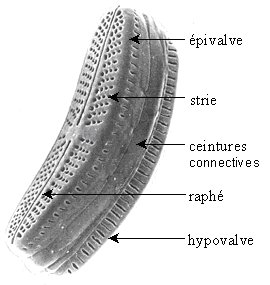 Schránka- frustula
Epithéka
Hypothéka
Valva
Pleura
Raphe
Striae
Centrální nodulus
Radiálně souměrné – Centrické
Dvoustraně souměrné – Penátní
Epithéka (valva)
striae
Ss
pleura
raphe
hypothéka
4
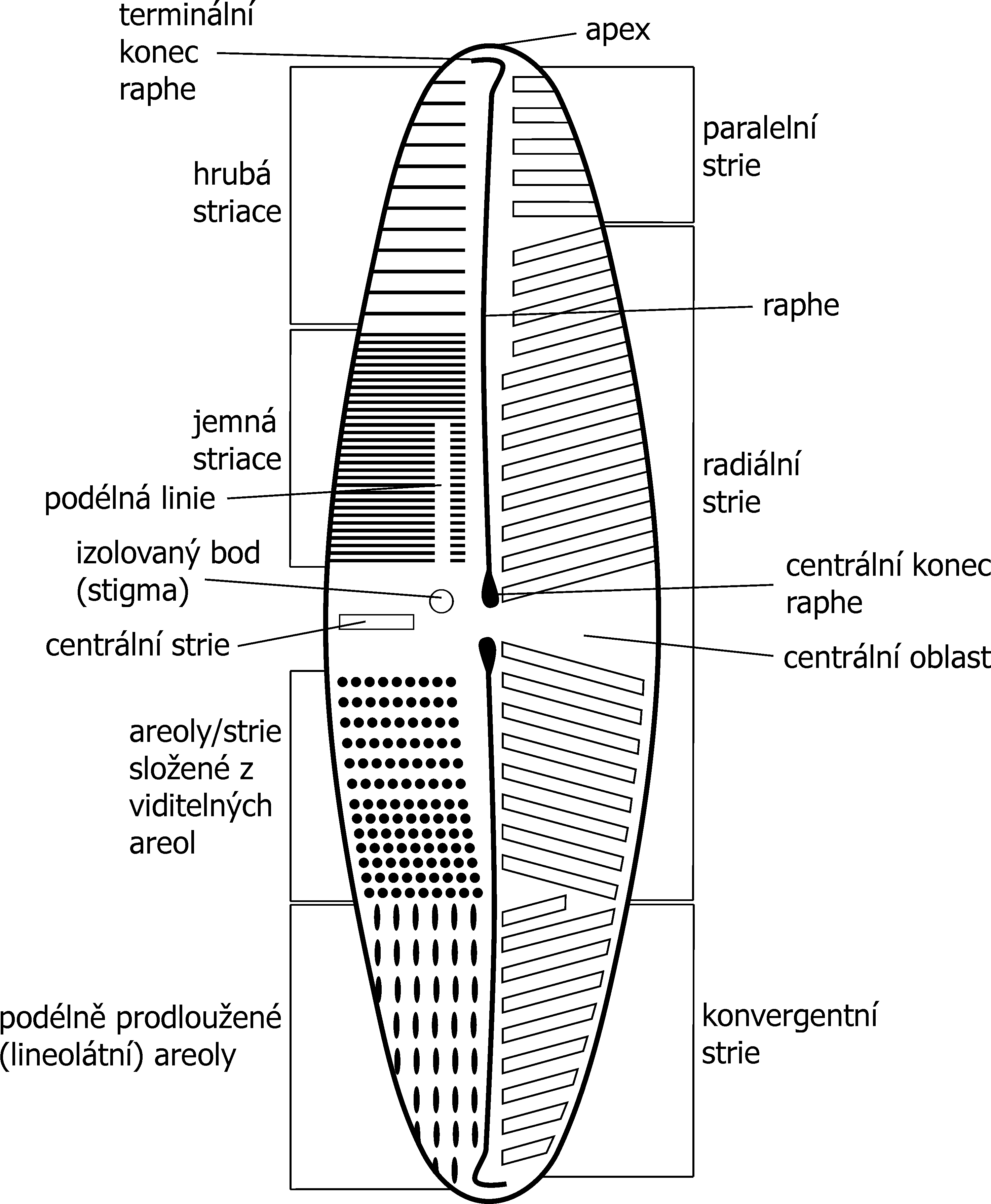 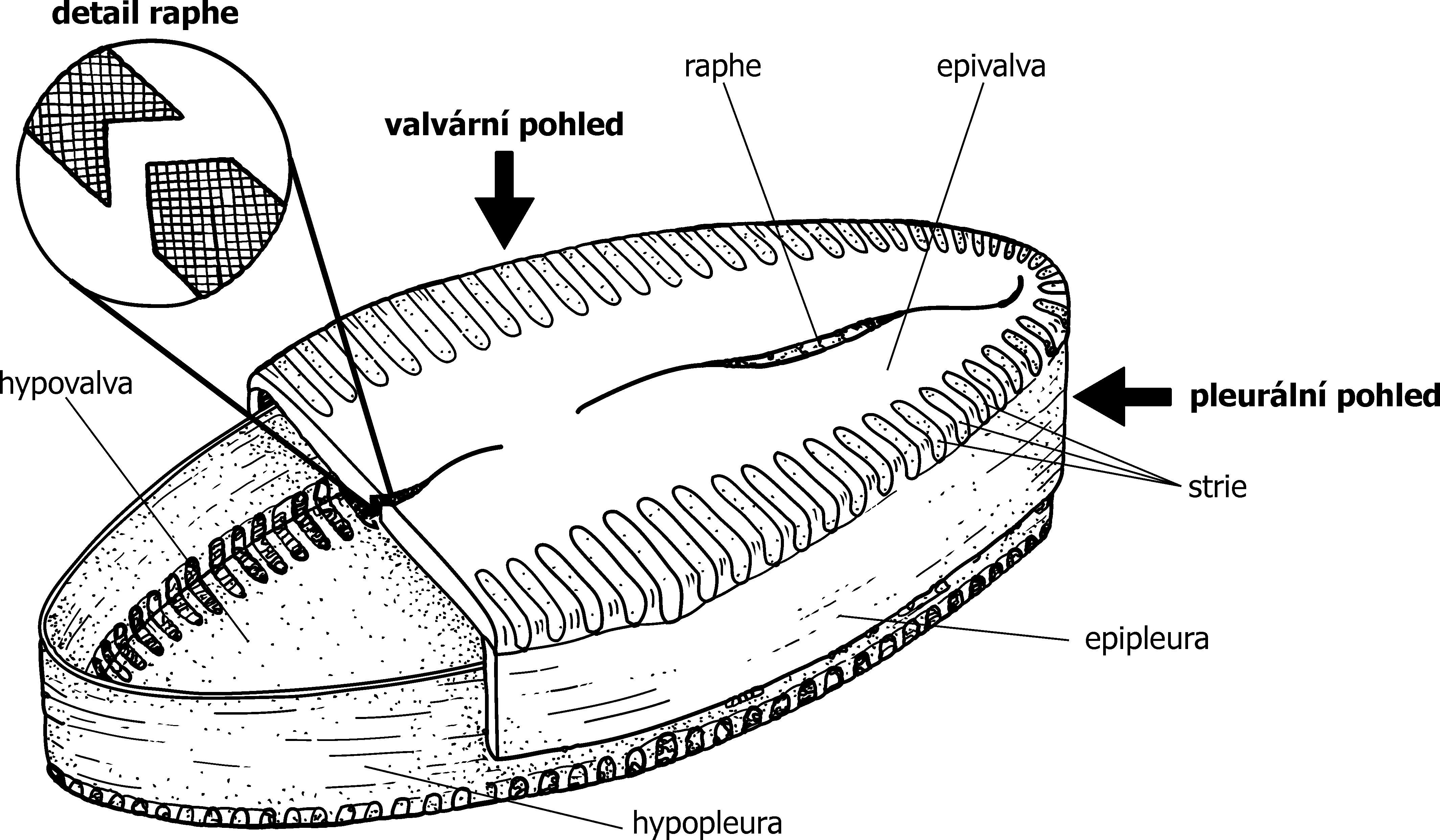 5
Základní diagnostické znaky
Velikost a tvar frustuly
(pozor na změnu velikosti a tvaru v průběhu životního cyklu)





Počet strií na 10 mikrometrů
Přítomnost, velikost a tvar různých struktur na frustule
     (velikost a tvar centrálních/terminálních nodulů , 
      tvar zakončení raphe, orientace strií…)
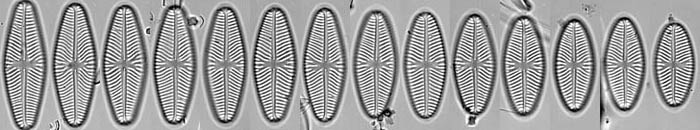 Navicula reinhardtii
+          Rozmnožování
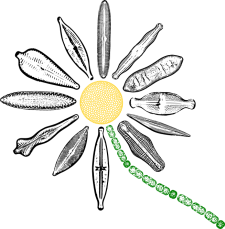 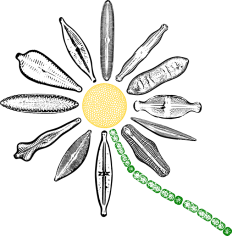 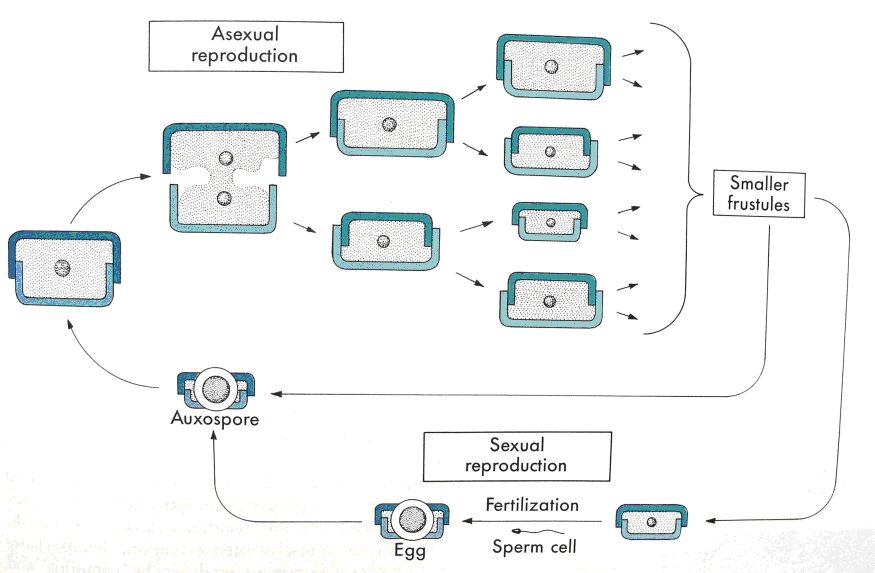 7
Nepohlavní rozmnožování
Výrazně častější
Rozdělení mateřské buňky na dvě poloviny
Každá dceřiná buňka získá polovinu schránky
Zděděná polovina představuje vždy novou EPITHÉKU
Aktivní dotvoření druhé poloviny schránky
Zmenšování rozměru schránek
                                                                          pohlavní rozmnožování
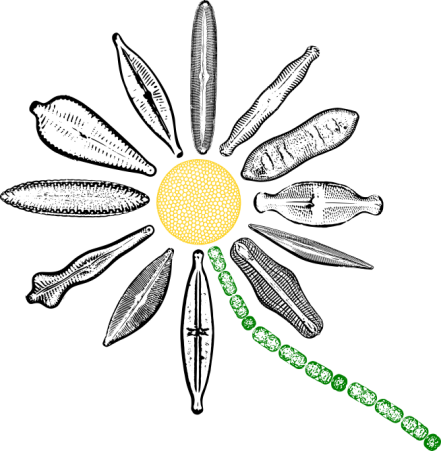 8
Pohlavní rozmnožování – penátní rozsivky
Meiotický vznik dvou haploidních gamet 
Izogamie (stejné gamety)
Anizogamie (rozdílná velikost gamet)
Gamety bez bičíků, pohyb améboidním způsobem
Splynutí protoplastů (konjugace)
Auxospora (velká kulovitá buňka, podélné prodlužování)
Uvnitř auxospory dochází k mitóze- vznikne diploidní iniciální buňka
Vytvoření frustuly (auxospora kryta pouze polysacharidy)
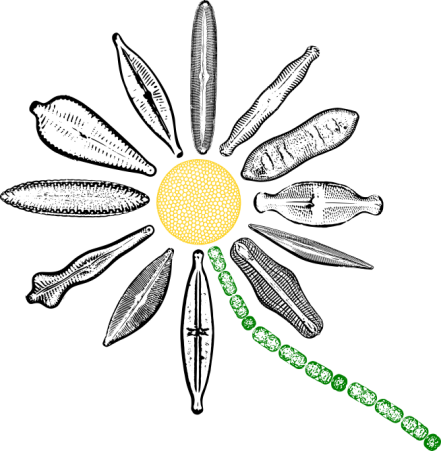 9
Pohlavní rozmnožování – centrické rozsivky
Oogamie
Z jedné buňky vznikne oogonium, v něm oosféra
Z druhé antheridium se 4 spermatozoidy
Spermatozoidy mají bičík!
Dále proces podobný jako u penátních rozsivek
Auxospora a iniciální buňka vždy nápadně větší než vegetativní buňky
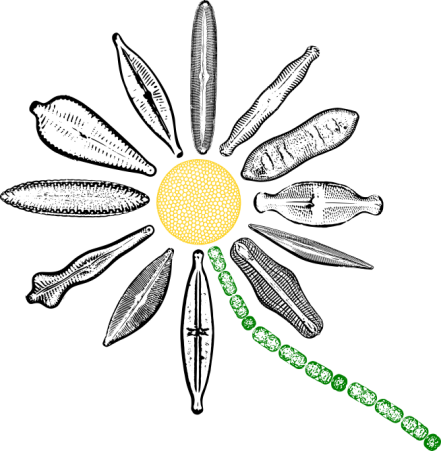 10
Systém
1. Centrické rozsivky – valvární pohled je kruhNapř. Coscinodiscus, Cyclotella, Aulacoseira, Melosira
2. Penátní rozsivky – podlouhlé, eliptické nebo kopinaté, dvoustranně souměrné2a. rozsivky bez raphe (Tabellaria, Diatoma, Asterionella, Fragilaria, Synedra )2b. rozsivky s jedním raphe po celé délce jedné schránky (Achnanthes, Diploneis)2c. rozsivky se dvěma velmi krátkými raphe na konci schránky (Eunotiales)2d. rozsivky se dvěma raphe (Navicula, Pinnularia, Cymbella, Gyrosigma, Gomphonema)2e. rozsivky s raphe ve zvláštních kanálcích (Nitzschia, Surirella)
11
Základní pojmy
Frustula – frustule
Valva – valve 
Pleura – girdle, girdle bands
Raphe (štěrbina uprostřed frustuly některých penátních  rozsivek,  pohyb)
Valvární pohled – valve view

Pleurální pohled – girdle view
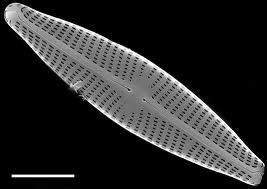 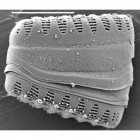 Morfologické pojmy
Areola – areola, punctum, perforace ve valvě, duté okrouhlé nebo hranaté komůrky, těsně přiléhající jedna k druhé
      (tvoří striae)




                              areola
Conopeum: vnější kryt areoly


Protější stěny areol tvoří:   destička s velkým kruhovým pórem (foramen)
                                                      destička s četnými jemnými póry (cribrum)




                           cribrum
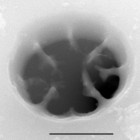 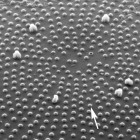 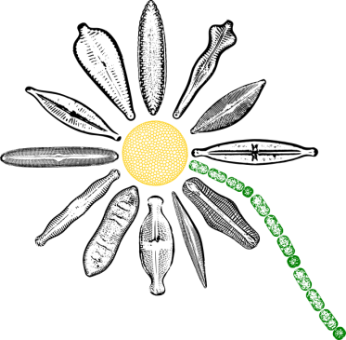 Morfologické pojmy
Strie, Striae – stria, rýžky tvořené areolami, mají charakteristické uspořádání a hustotu










Biseriátní – biseriate, doubly punctate: striae, tvořené dvěma řadami areol se nazývají biseriátní
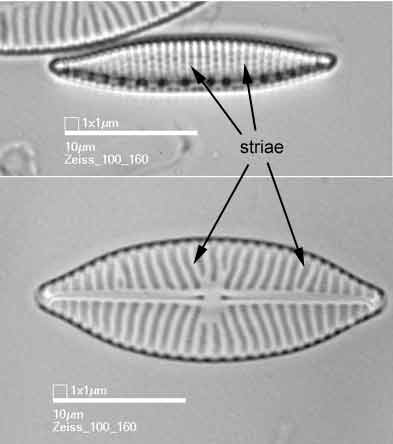 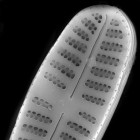 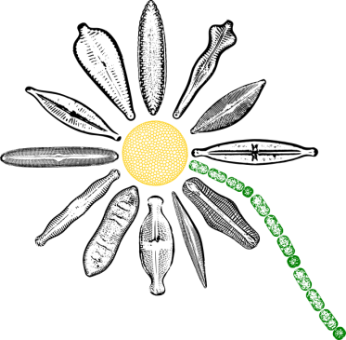 Morfologické pojmy
Raphe – štěrbina, která probíhá ve směru mezi oběma konci misky
                      dvě větve, začínající ve středové ztlustlině (centrální nodulus)
                      větve končí polární/terminální ztlustlinou (polární/terminální 	      nodulus)

Kanálková raphe: štěrbina, pod níž probíhá trubice překlenutá křemitými můstky (fibuly). Trubice je spojena s vnitřním prostorem buňky otvory (portuly). Kanálková raphe bývá uložena blízko okraje valvy.










         raphe
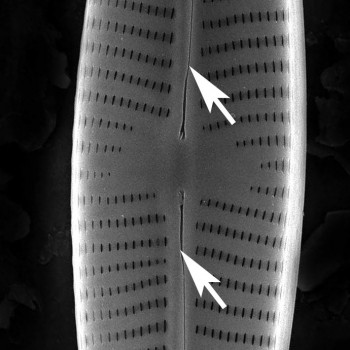 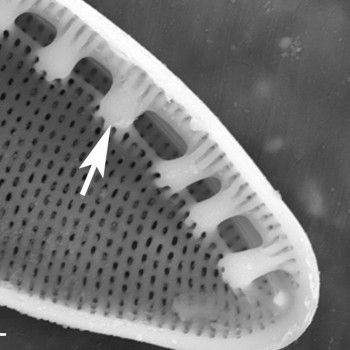 fibuly
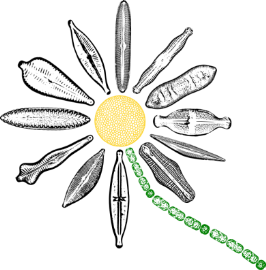 Morfologické pojmy
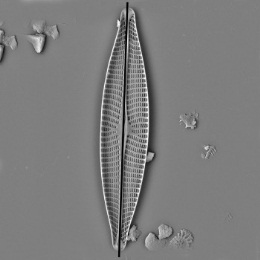 Apikální osa – apical axis (podélná osa)


Bifurkátní – bifurcate, rozdělující se ve dvě






Biraphid – rozsivky s raphe na obou valvách
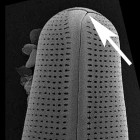 Otvory, díry a spol.
Fultoportula (strutted process): specializovaný pór některých centrických rozsivek, pórem prochází chitinová nebo slizová vlákna (Stephanodiscus). Udržování vztlaku- vodní sloupec







Rimoportula (labiate process): specializovaný pór (produkce polysacharidů) procházející frustulou, především centrické rozsivky
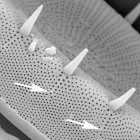 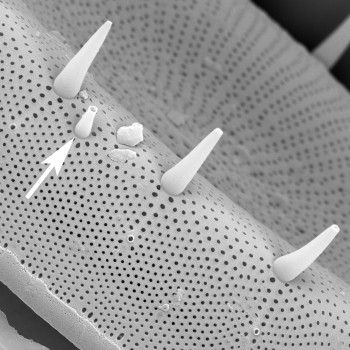 Otvory, díry a spol.
Carinoportula (central process): pór ve středu valvy, rod Orthoseira








Stigma (isolated punctum): izolovaný pór v centrální oblasti (Gomphonema, Luticola)
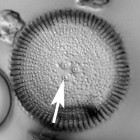 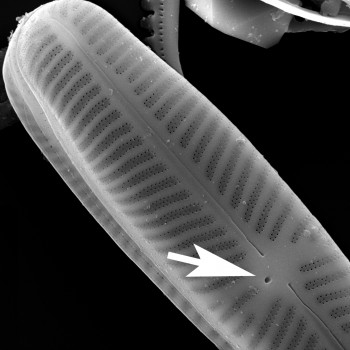 Ekologie
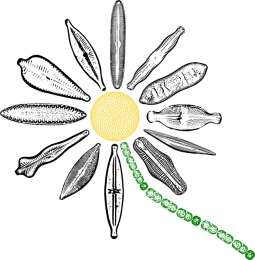 Jedna z hlavních akvatických fotosyntetických skupin
Důležitá součást globální primární produkce
Mořské i sladkovodní (centrické-převážně mořské, ve sladkých vodách planktonní, penátní často sladkovodní a přisedlé)
Plankton
Bentos
Perifyton
Mohou žít epizoicky (velryby) i endozoicky (dírkonoši)
Jarní a podzimní vrchol ve sladkých vodách
Ekologické nároky mnohdy druhově specifické (biomonitoring)
Pevnost schránky- zachování v sedimentech
19
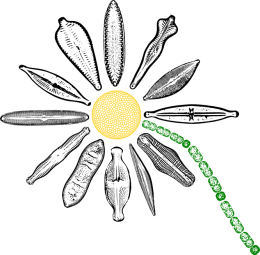 Mořský fytoplankton
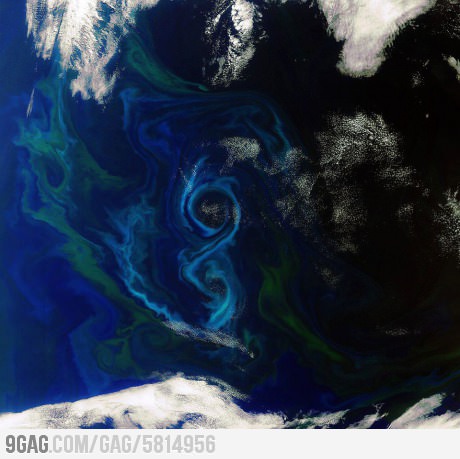 20
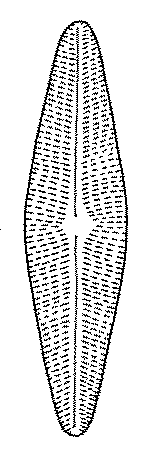 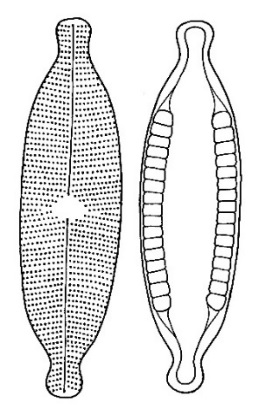 Ekologie
Vodní květ (sinice) x vegetační zákal (zlativky, rozsivky)

Bentos
Rozsivky jsou nejčastěji přichyceny k substrátu pomocí slizu
Způsoby přichycení k substrátu:
Celou plochou: Cocconeis
Jedním koncem: Fragilaria
Slizové stopky: Gomphonema
Slizové trubice: Encyonema
21
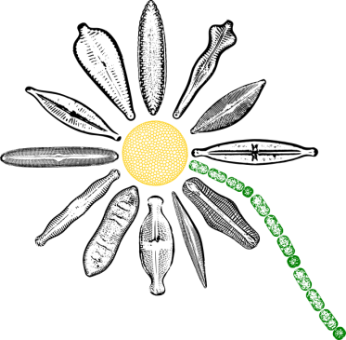 Význam rozsivek
Biomonitoring
Biopaliva
Forenzní diatomologie
Testování optických mikroskopů
Diatomit
Výzkum klimatických změn
Paleoekologické rekonstrukce
Detektory těžkých kovů a radiace 






Podílí se min. 20% na veškerém objemu C fixovaného během fotosyntézy (více než deštné pralesy)




Rozsivkám vděčíme za náš každý pátý vdech…
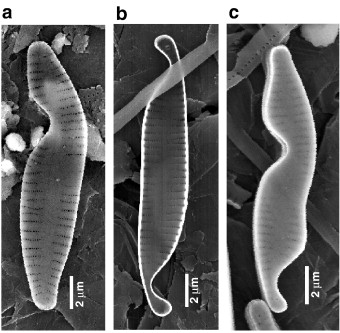 22
Praktické využití
Paleolimnologie: zjišťování subrecentní flóry, vývoje eutrofizace, acidifikace, globálního oteplování

Křemelina (diatomit): tepelně izolační materiál, filtrace, absorpční materiál, plnidlo

Diatomit + nitroglycerin= dynamit 

Potravinářský průmysl: zdroj betakarotenu

Farmaceutický průmysl: prášek proti střevním parazitům

Nanotechnologie
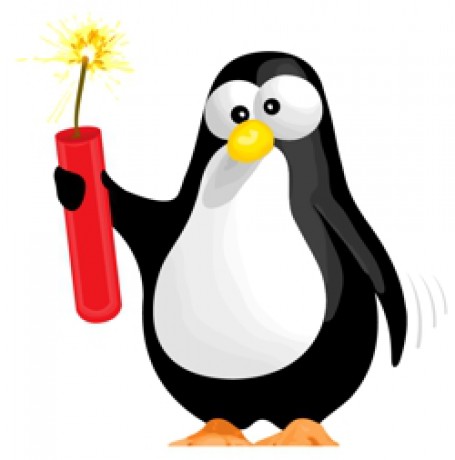 23
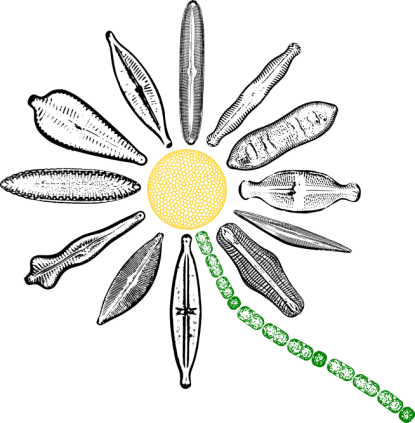 Rozsivky v sedimentech
Schopny spolehlivě indikovat vlastnosti prostředí
Výborné zachování
Důležité srovnání s recentními daty

Rekonstrukce  fyzikálních parametrů prostředí: výška hladiny vody, světelné podmínky, teplota a cirkulace vody

Chemické parametry:  chemismus vody, množství živin (především N a P), koncentrace uhlíku, pH, konduktivita a salinita
24
Děkuji za pozornost!
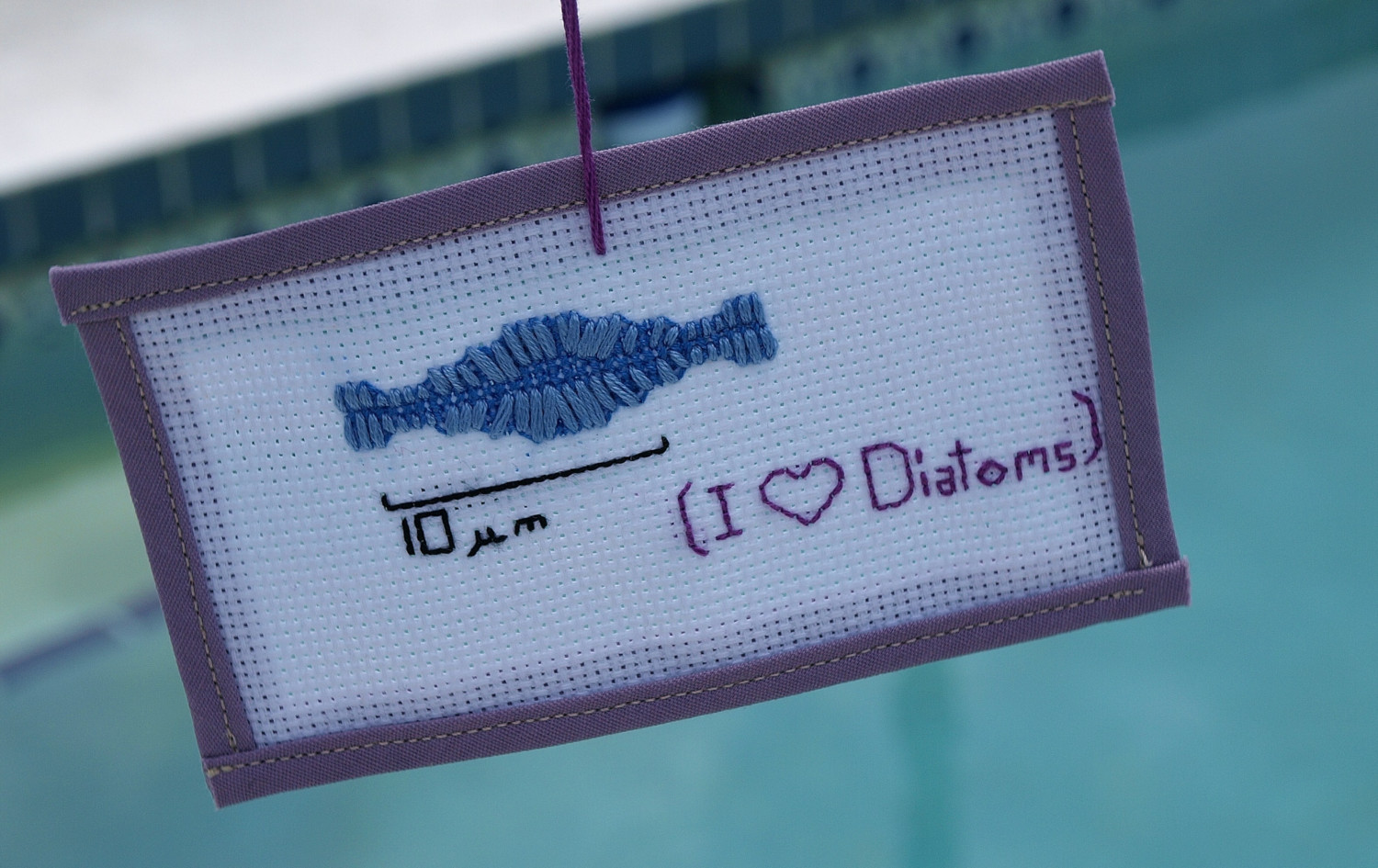 25